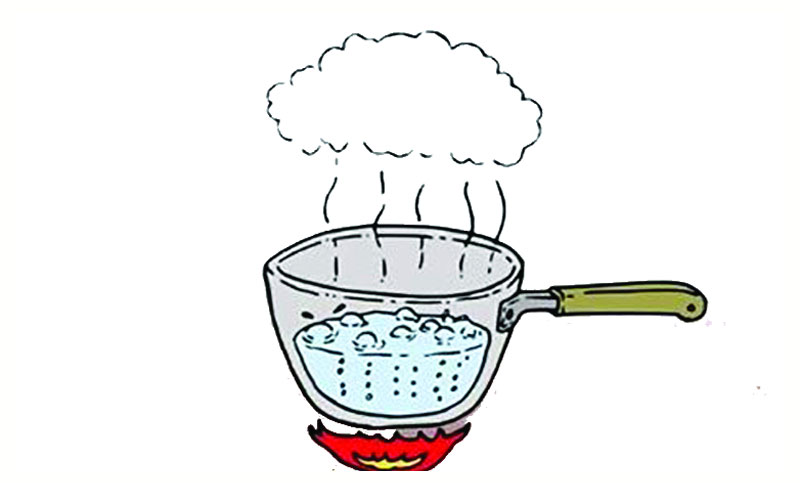 স্বাগতম
[Speaker Notes: গ্যাসীয় পদার্থের একটি অবস্থা ।]
পরিচিতি
শ্রেণি: ষষ্ঠ
বিষয়: বিজ্ঞান
অধ্যায়: সপ্তম
তারিখঃ
মোঃ ফিরোজ কবির
সহকারি প্রধানশিক্ষক
দারিয়া দ্বি-মূখী উচ্চ বিদ্যালয়
নবাবগঞ্জ , দিনাজপুর।
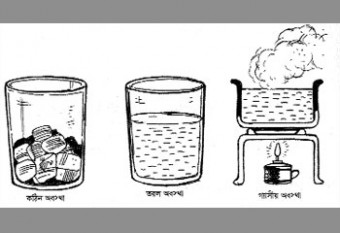 চিত্রগুলো কী নির্দেশ করে?
পদার্থের বৈশিষ্ট্য
[Speaker Notes: শিক্ষক শিক্ষার্থীদের প্রশ্ন করতে পারেন, পদার্থ কয় প্রকার?  এগুলো পদার্থের কী নির্দেশ করে? তারপর পাঠ ঘোষণা করতে পারেন।]
শিখনফল
এই পাঠ শেষে শিক্ষার্থীরা…
১। পদার্থের প্রধান বৈশিষ্ট্যসমূহ বর্ণনা করতে পারবে;
২। বিভিন্ন বৈশিষ্ট্যের –এর উপর ভিত্তি করে পদার্থের শ্রেণিবিন্যাস করতে পারবে।
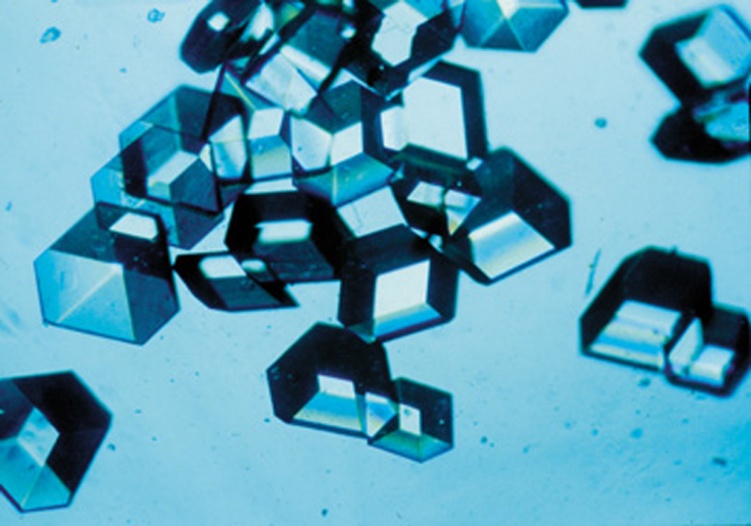 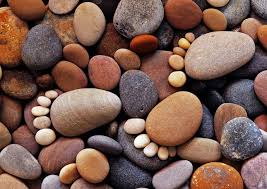 জায়গা দখল করে
[Speaker Notes: কঠিন পদার্থের বৈশিষ্ট্য কি কি?]
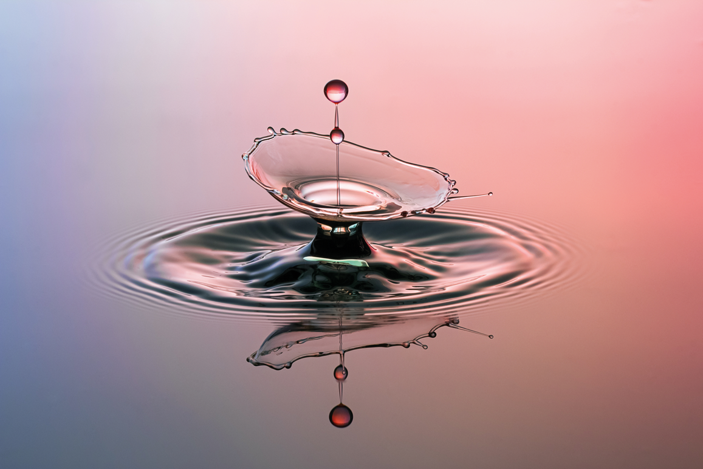 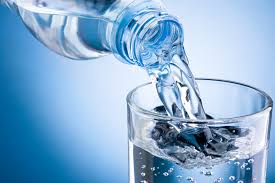 পাত্রের আকার ধারণ করে
[Speaker Notes: তরল পদার্থের বৈশিষ্ট্য কি কি?]
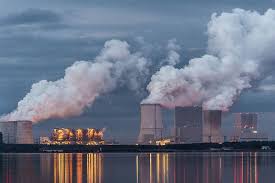 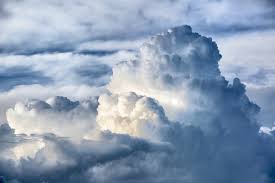 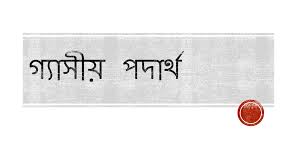 [Speaker Notes: গ্যাসীয় পদার্থের বৈশিষ্ট্য কি কি?]
পদার্থ জায়গা দখল করে
পদার্থকে বল প্রয়োগ 
করলে বাধার সৃষ্টি করে
পদার্থ
পদার্থের ওজন আছে
[Speaker Notes: পদার্থের বৈশিষ্ট্য কি কি?]
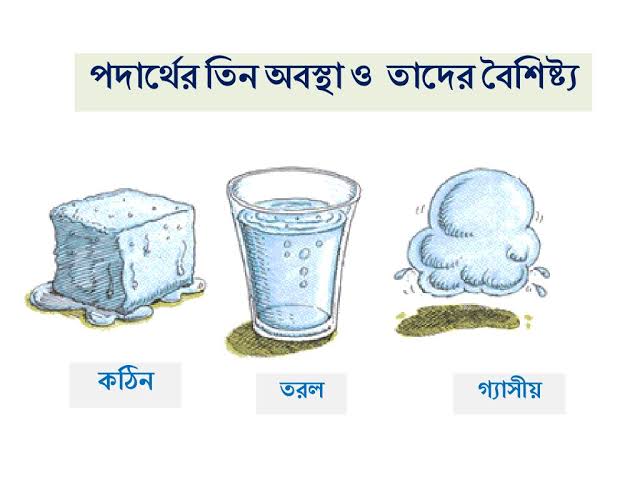 [Speaker Notes: কঠিন, তরল ও বায়বীয় পদার্থের কী কী বৈশিষ্ট্য রয়েছে? কঠিন পদার্থ জায়গা দখল করে, তরল পদার্থ পাত্রের আকার ধারণ করে। বায়বীয় পদার্থের নির্দিষ্ট আকার ও আয়তন নাই।]
কঠিন পদার্থের দৃঢ়তা
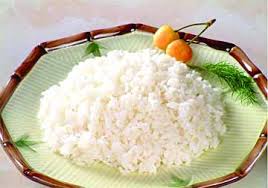 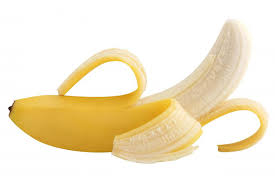 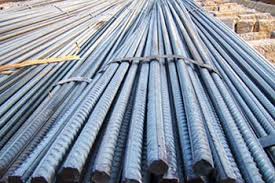 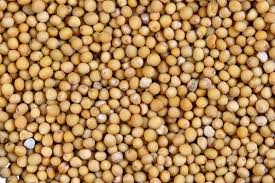 কলা- কম দৃঢ়
সরিষা- কম দৃঢ়
ভাত- কম দৃঢ়
লোহা- অধিক দৃঢ়
জোড়ায় কাজ
কঠিন, তরল ও বায়বীয় পদার্থের ক্ষেত্রে কোন কোন পদার্থ অধিক দৃঢ়, এবং কোনগুলো দৃঢ় নয় তার একটি তালিকা তৈরী কর-
[Speaker Notes: অধিক প্রতিভাবান ও অনগ্রসর শিক্ষার্থীর জোড়া তৈরী করে কাজ দেয়া যেতে পারে- জানা যে কোন বস্তু হতে পারে।]
একক কাজ
তরল পদার্থের কী কী বৈশিষ্ট্য থাকে?
[Speaker Notes: ১) তরল পদার্থের নির্দিষ্ট আকার নাই। ২) পাত্রের আকার ধারণ করে। ৩) তরল পদার্থের নির্দিষ্ট আয়তন আছে।]
মূল্যায়ন
১) পদার্থের বৈশিষ্ট্য কয়টি?
2) পদার্থ কয়টি অবস্থায় থাকে?
3) কোন পদার্থের দৃঢ়তা কম?
[Speaker Notes: প্রশ্নগুলির সাথে উত্তরগুলি মিলিয়ে দেখি]
বাড়ির কাজ
কঠিন পদার্থের আকার আছে, তরলের আকার নাই, আবার গ্যাসীয় পদার্থের আয়তন নাই তা কিভাবে প্রমান করা যায়, তা পোস্টার পেপার অথবা ক্যালেন্ডারের পাতায় লিখে নিয়ে আসবে।
[Speaker Notes: শিক্ষার্থীরা বিভিন্ন চিত্র এঁকে নিয়ে আসতে পারে। বইয়ের ছবি এঁকে আনতে পারে, বিভিন্ন আকৃতির  পানি পূর্ণ গ্লাসের ছবি এঁকে আনতে পারে। গ্যাসের সিলিন্ডার আঁকা যেতে পারে।]
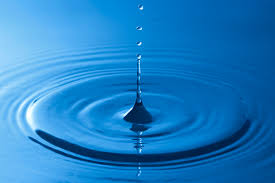 ধন্যবাদ